«Час дружбы, доброты и вежливости»
ГБОУ СОШ им.Н.Ф.Зыбанова с.Березняки
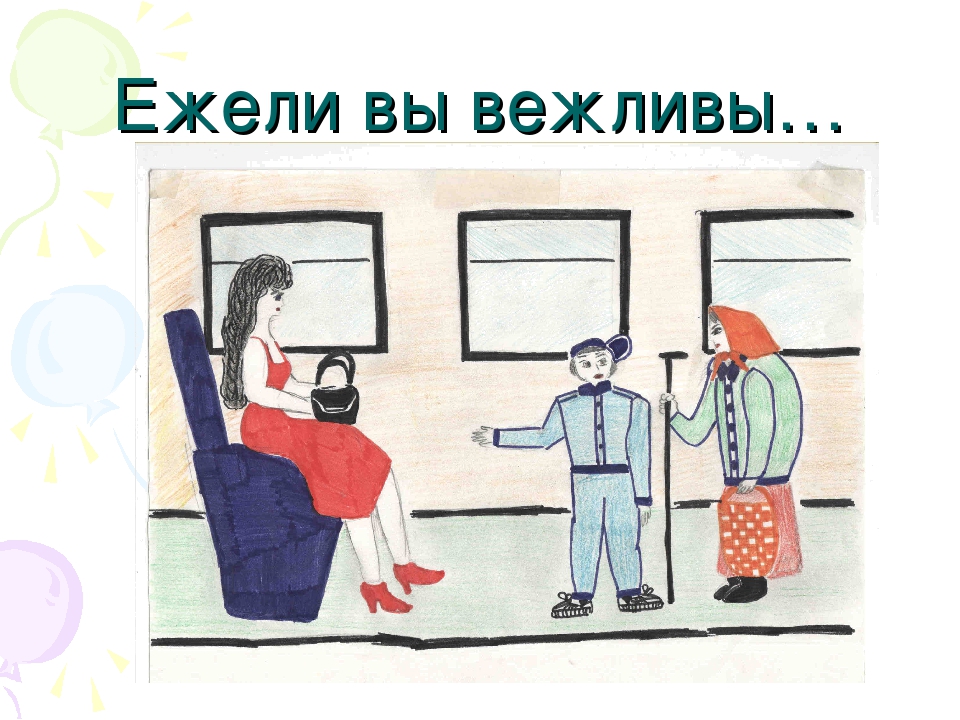 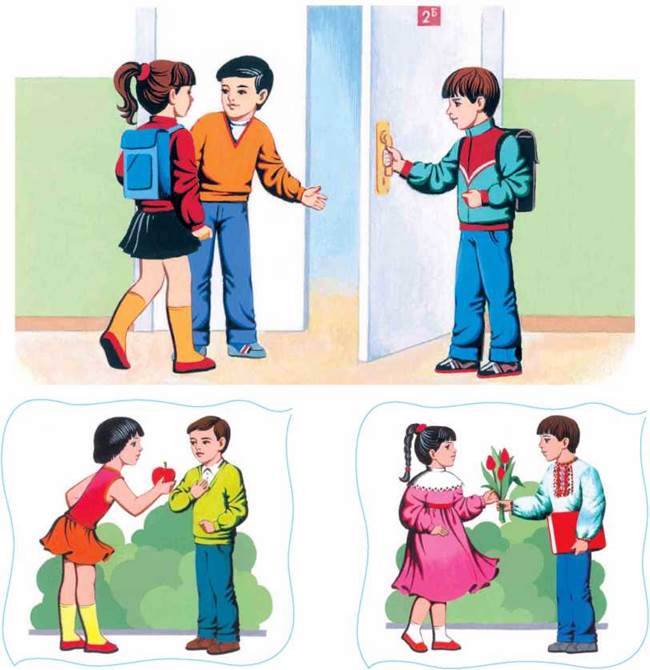 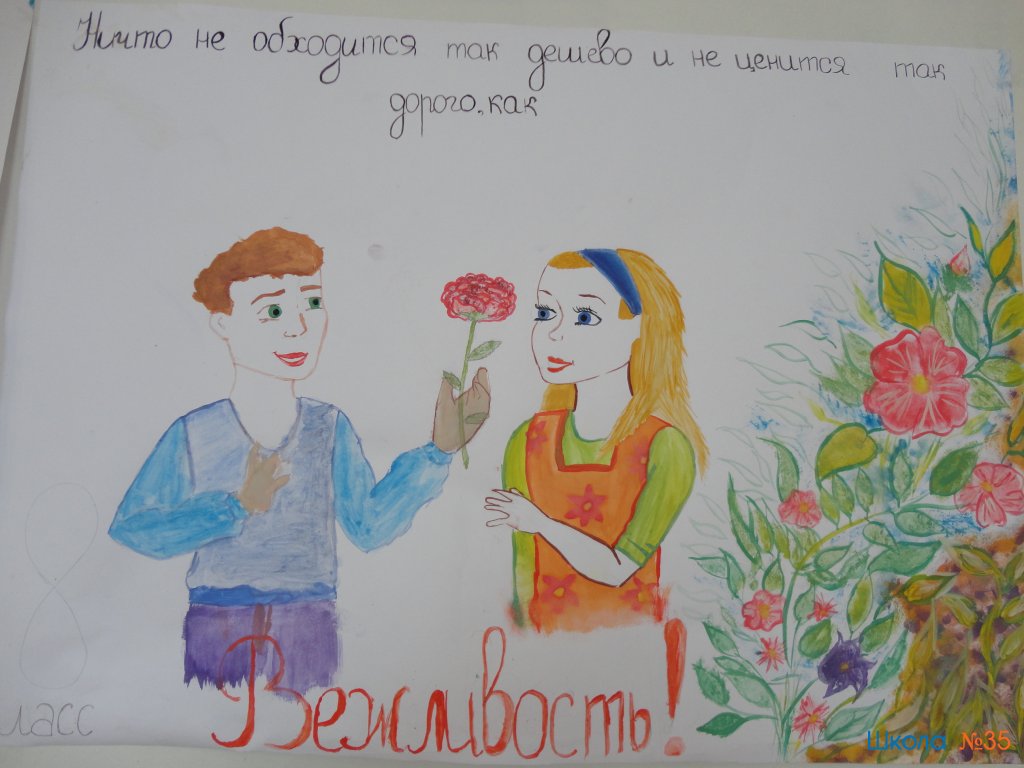 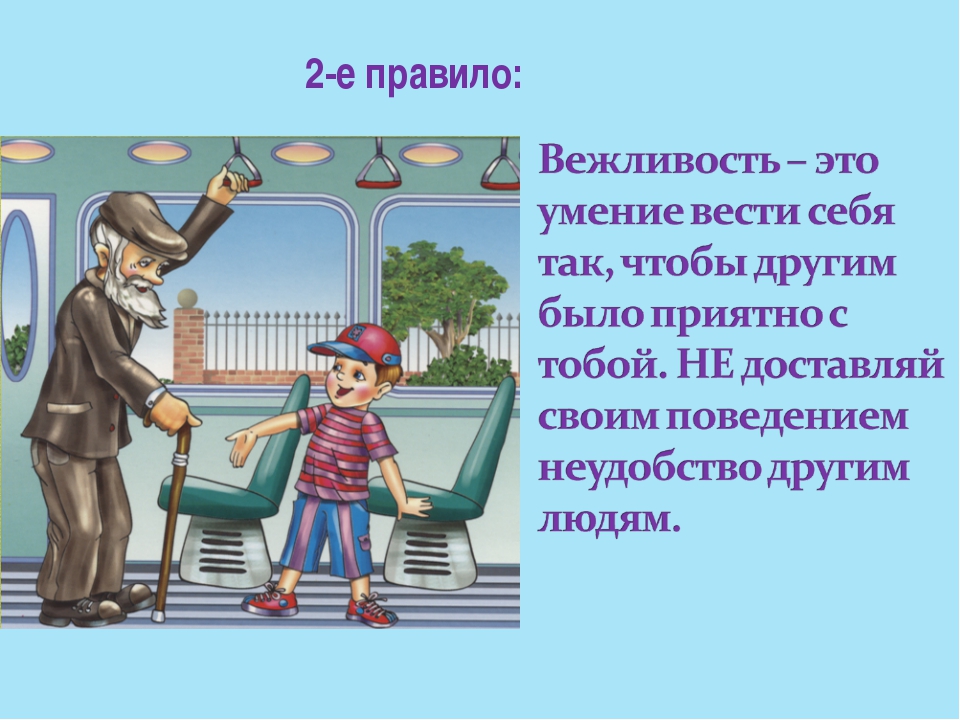 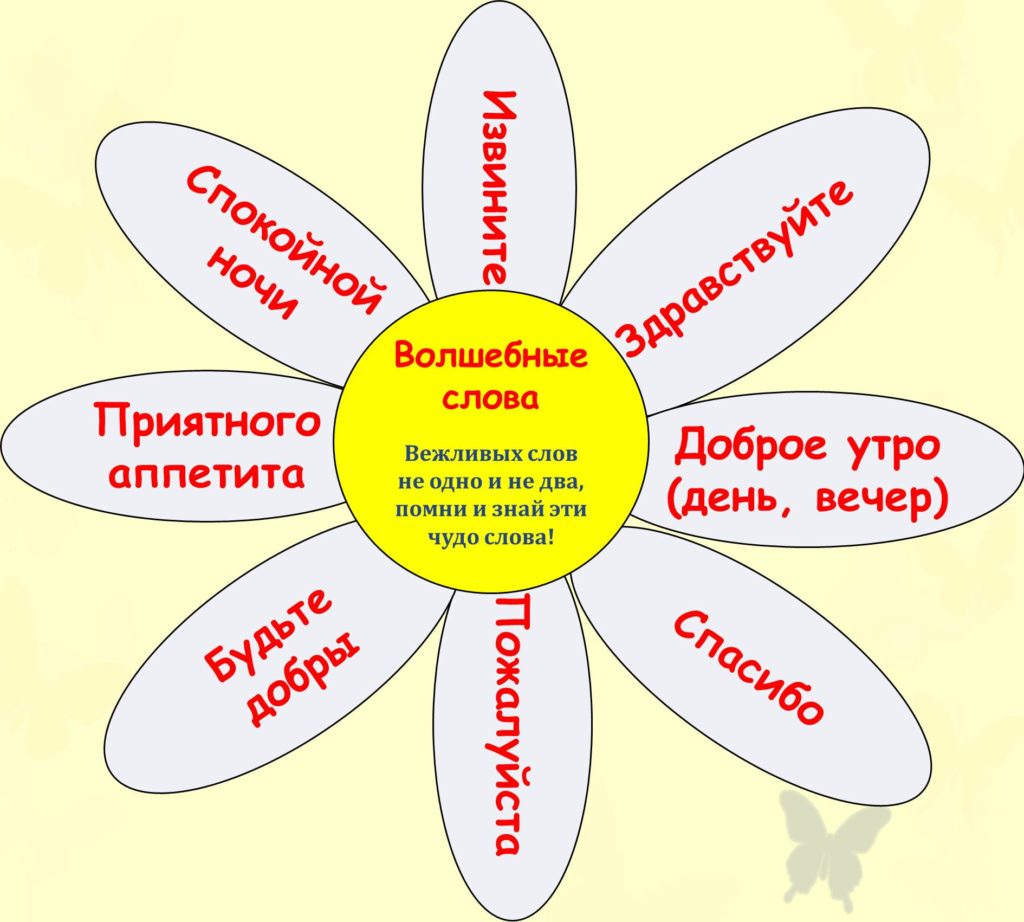 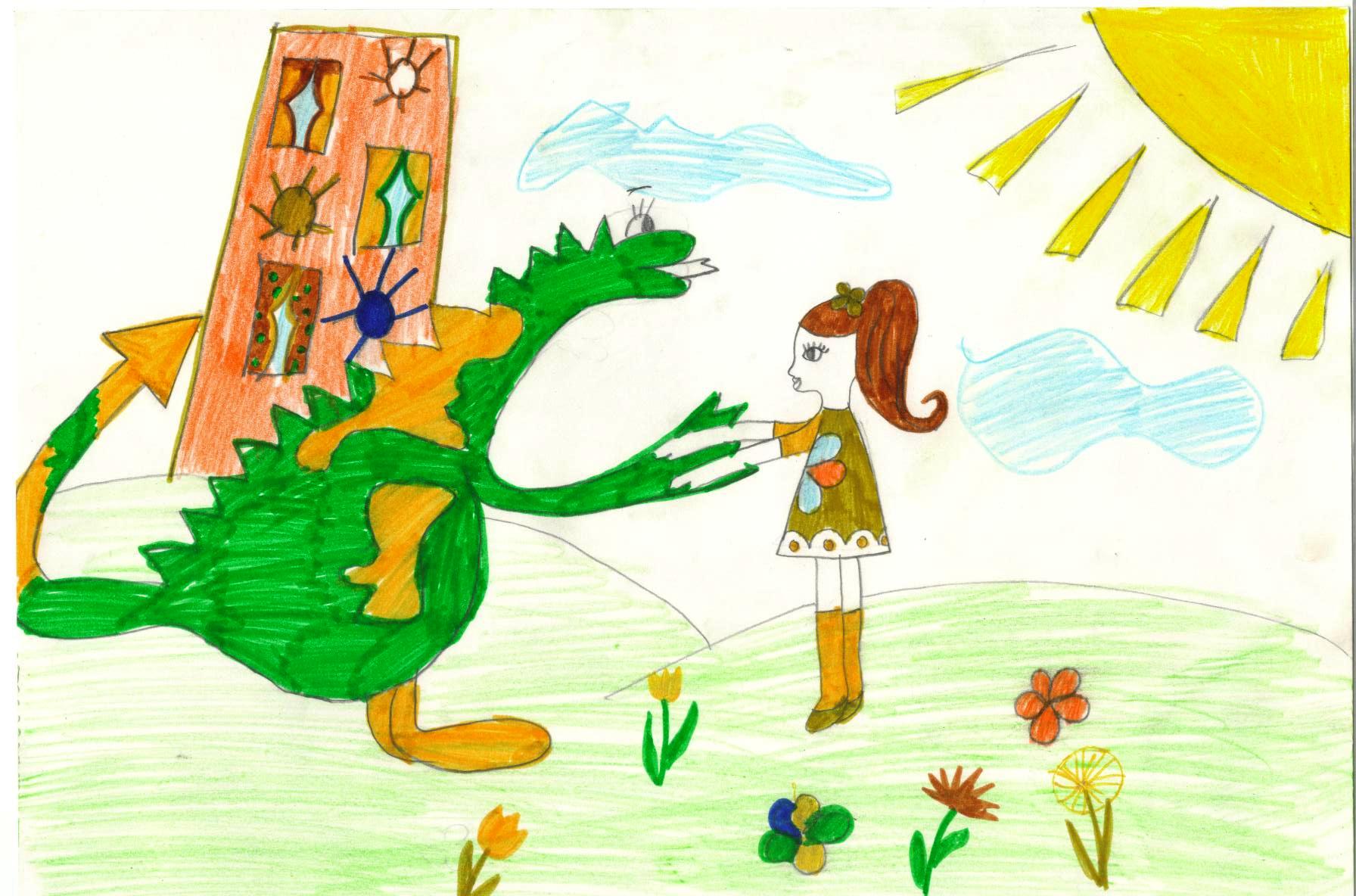 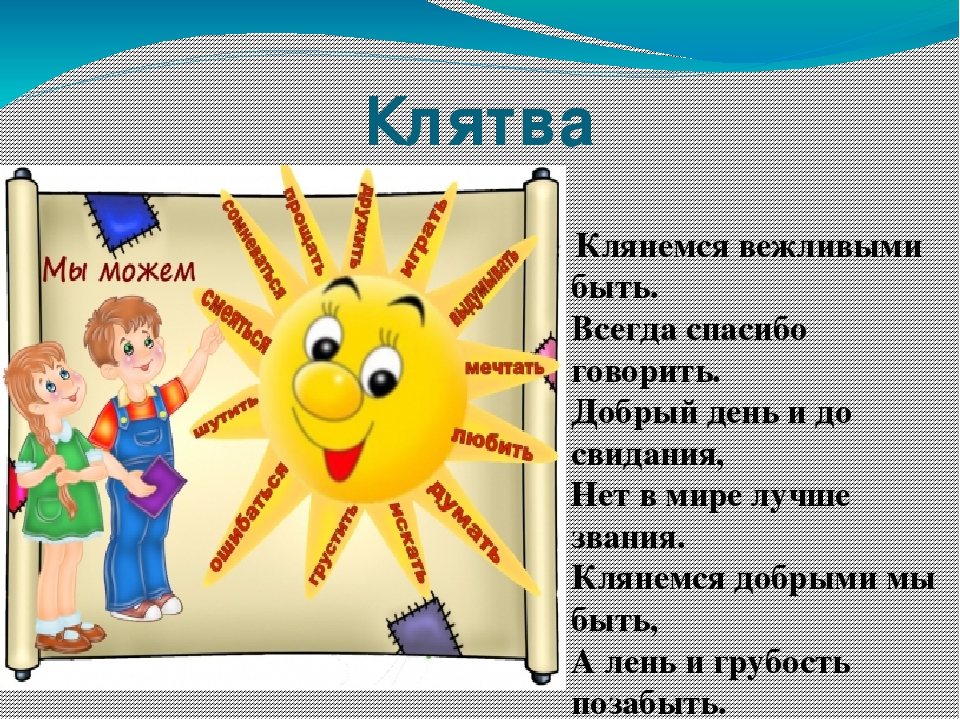